Today, we are learning…
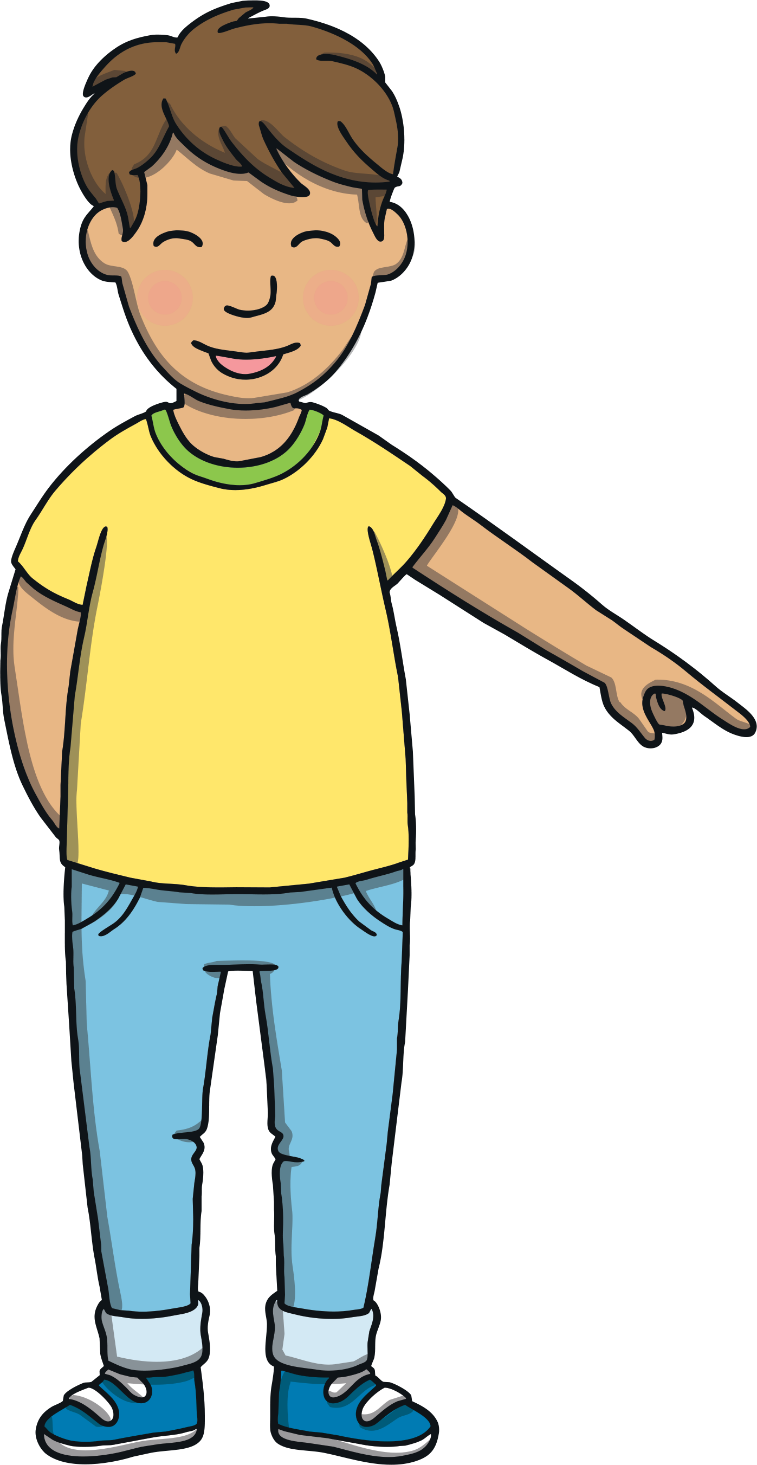 s
Jolly Phonics Song and action
Website link for all the songs – a-z order 
https://vimeo.com/106231366
Action
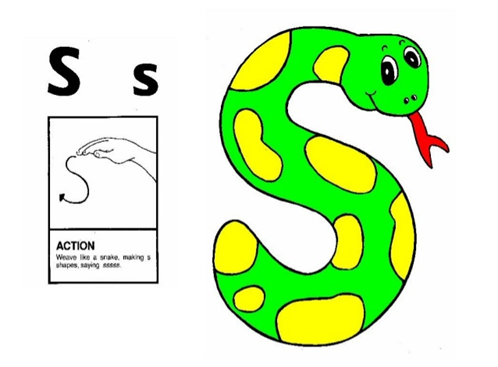 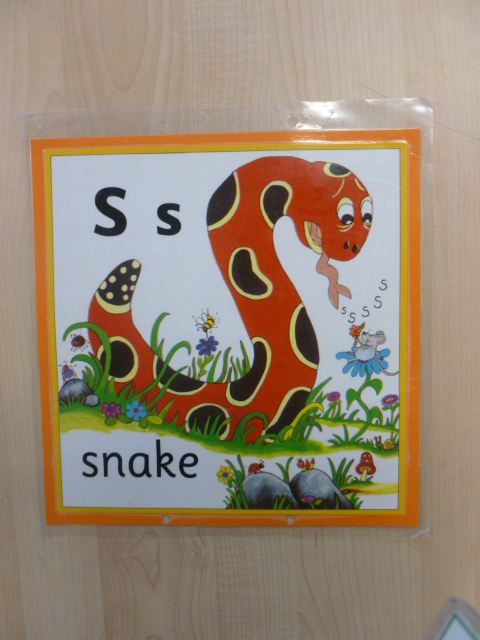 Let’s watch Geraldine the Giraffe tell us all about the sound s
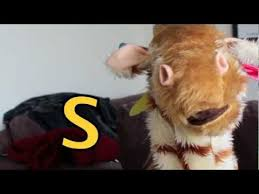 Copy and paste the link below 
https://www.youtube.com/watch?v=sUmUpf-JNoU
Can you think of anything that begins with the sound s?
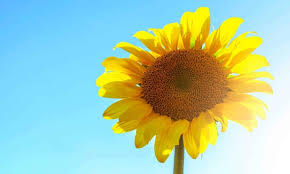 Apply
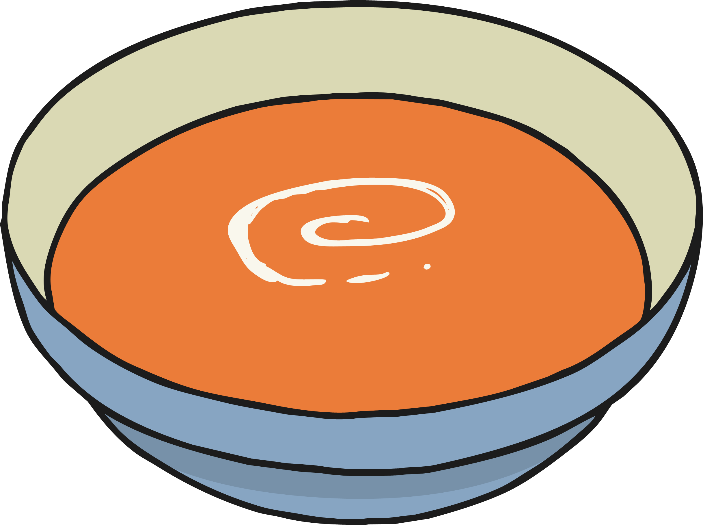 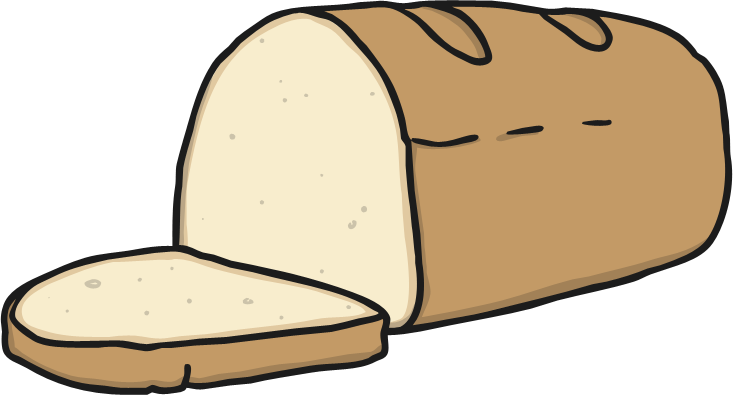 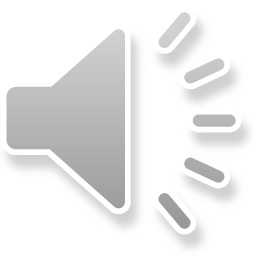 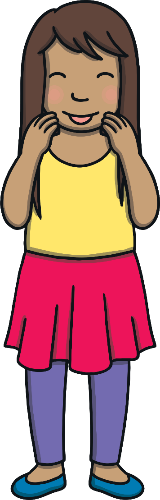 Play
u
n
s
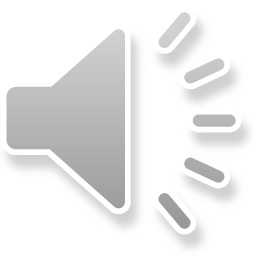 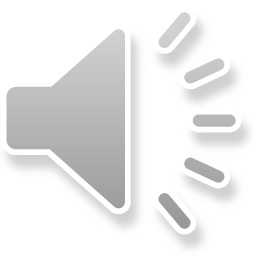 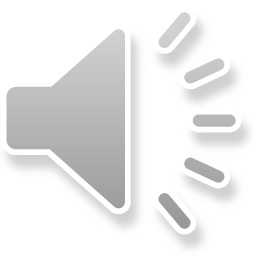 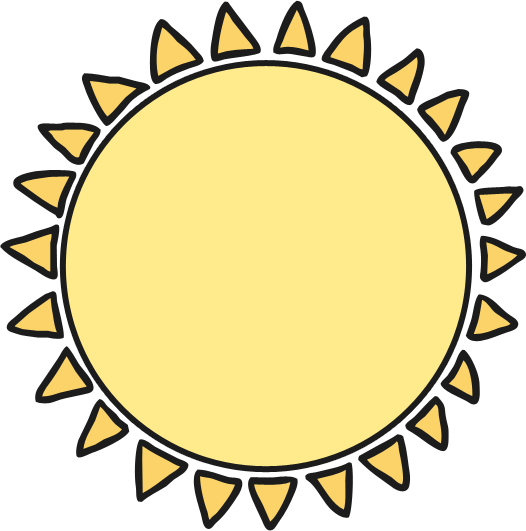 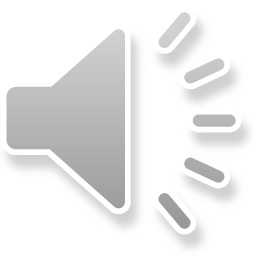 s
a
d
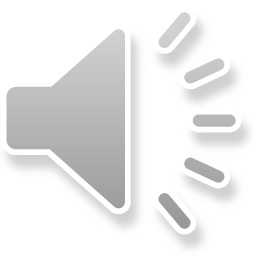 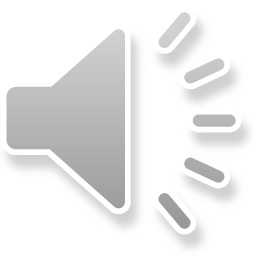 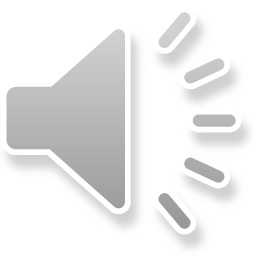 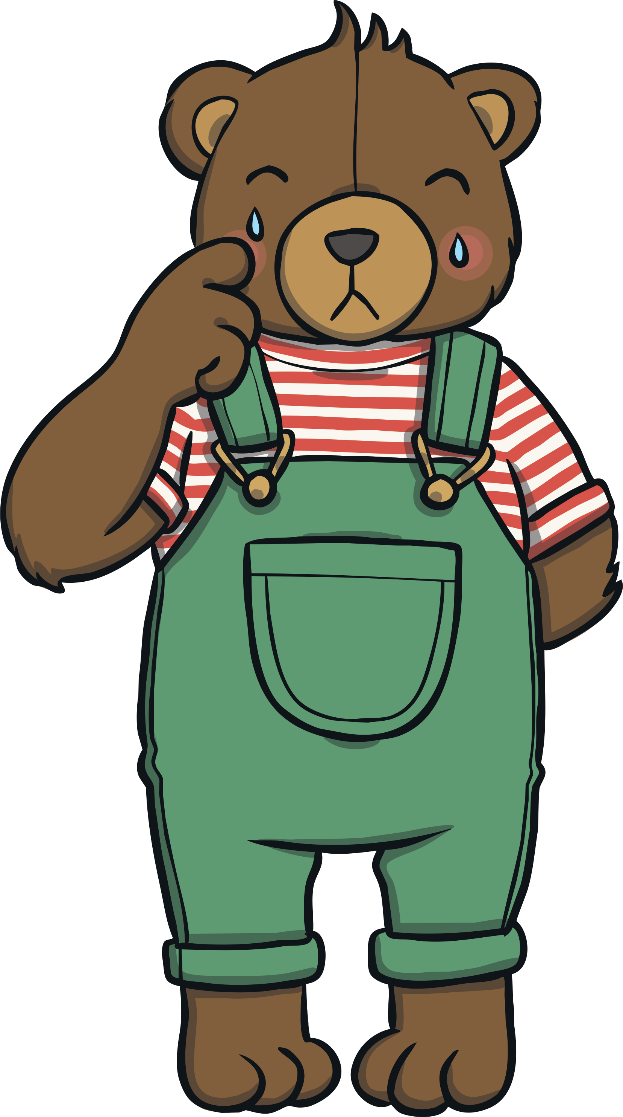 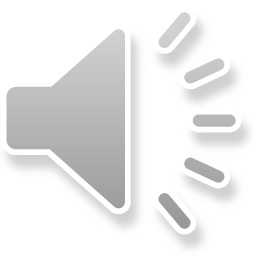 Can you try to write the sound s?
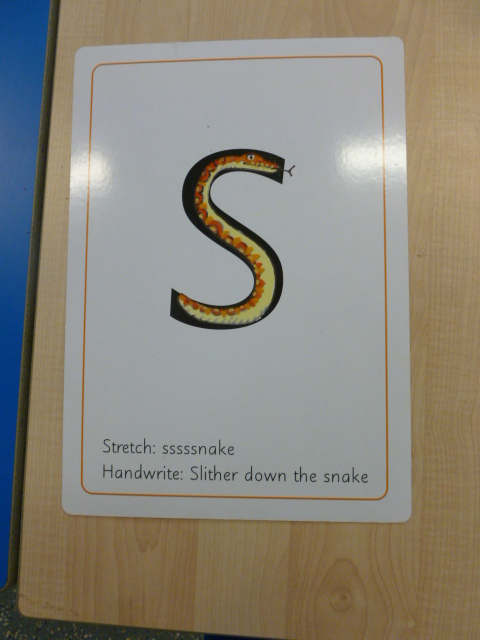 Today, we have learnt…
s
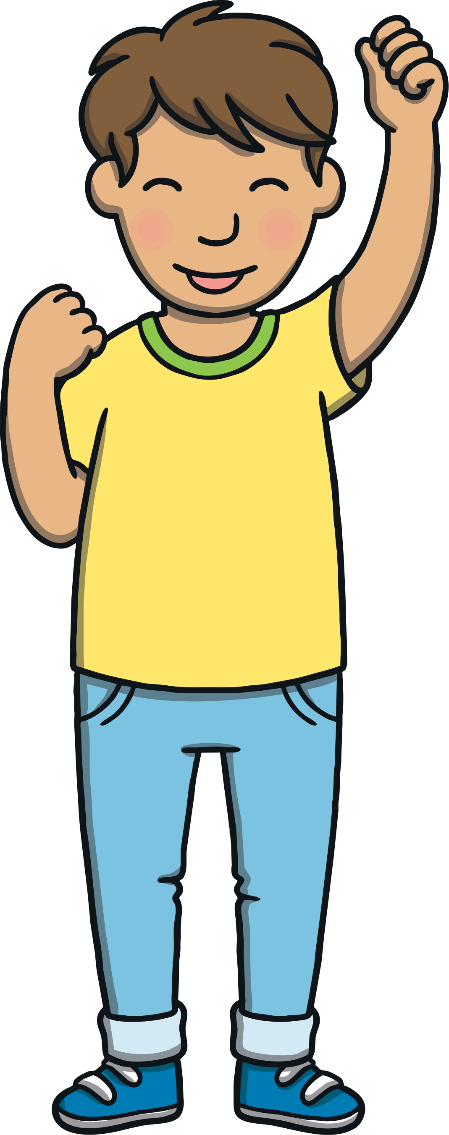 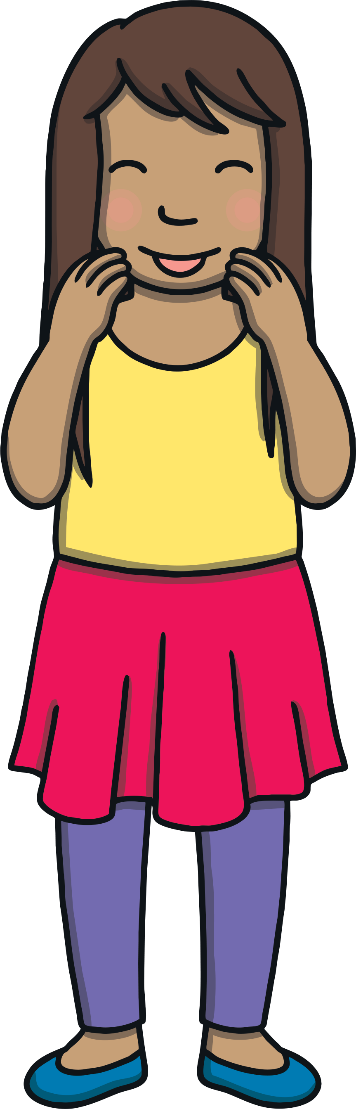